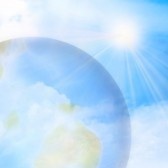 УРОК  МАТЕМАТИКИ ВО 2 КЛАССЕ
Название компонентов и результата  деления
Подготовила:
учитель начальных классов
МБОУ Ялкынской СОШ
Алексеевского муниципального района 
Республики Татарстан
БОЧКАРЕВА Л.Н.
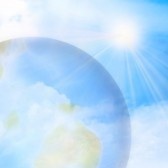 ДЕВИЗ УРОКА:
«ХОЧУ
 МНОГО 
  ЗНАТЬ!»
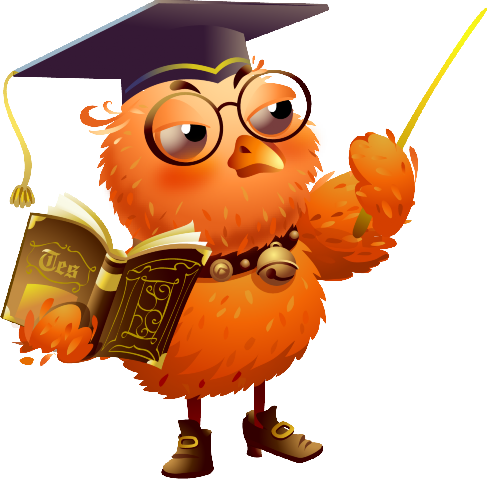 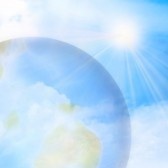 Рассыпалось к ночи золотое зерно,

Глянули утром –нет ничего.
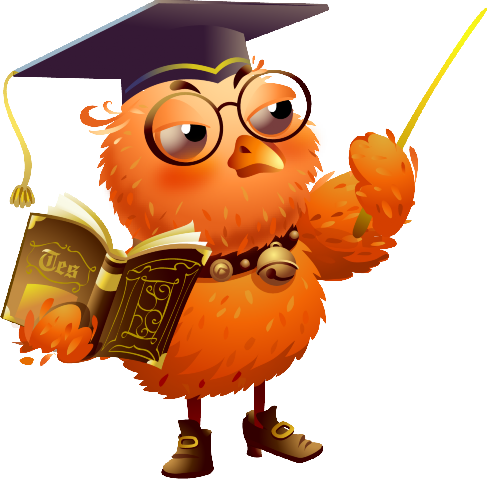 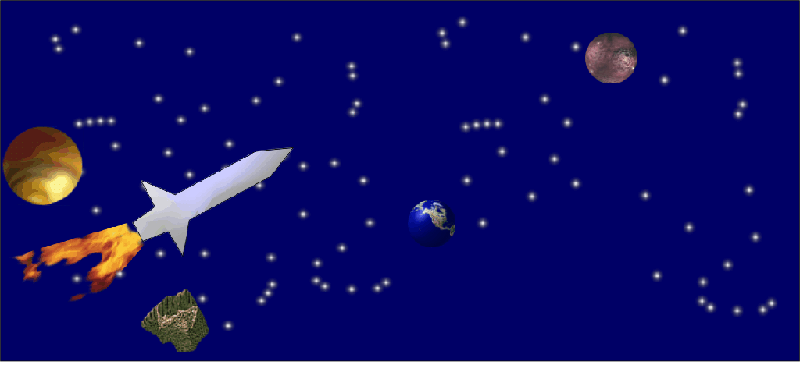 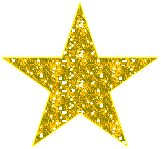 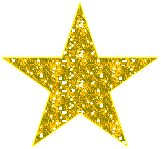 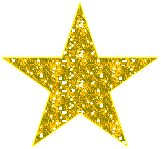 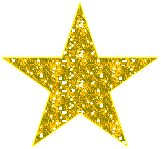 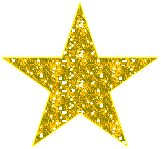 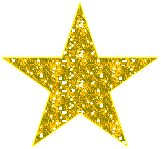 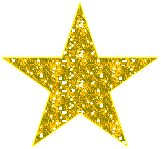 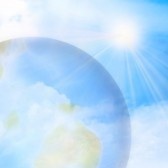 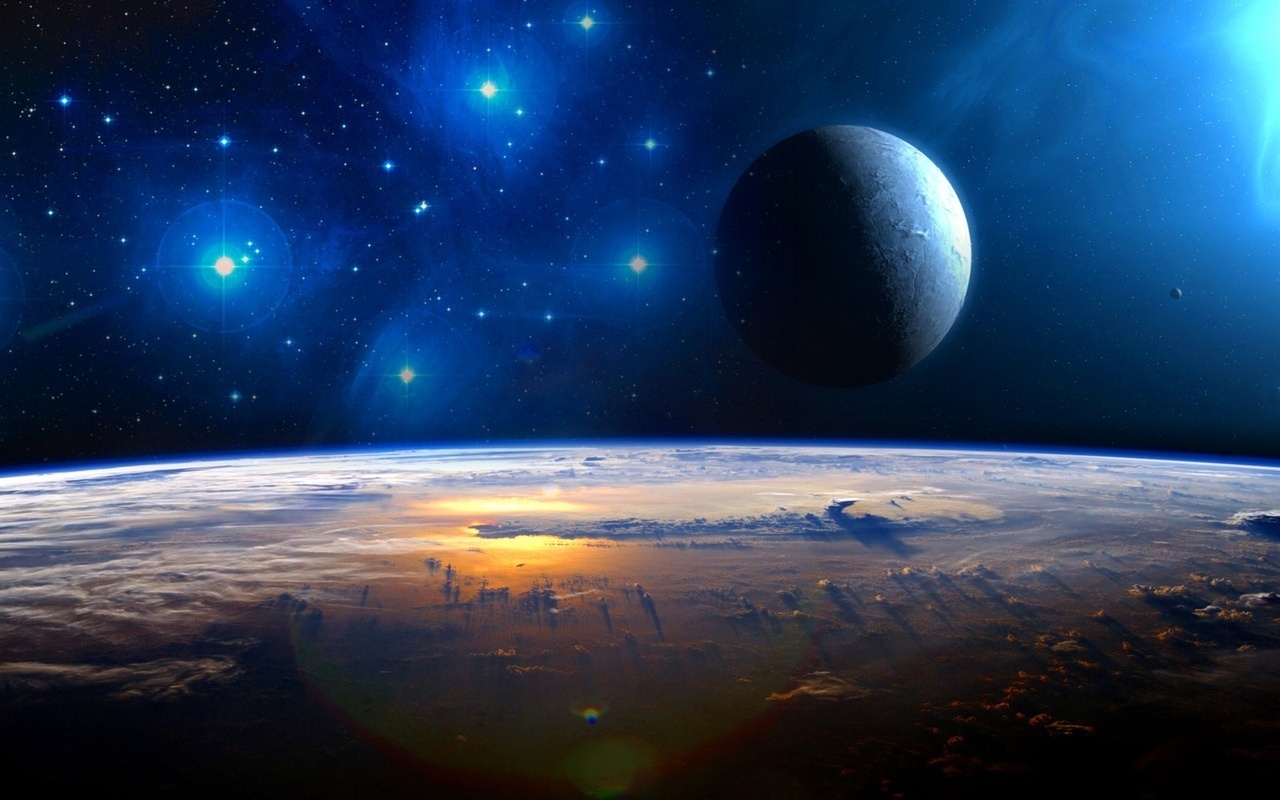 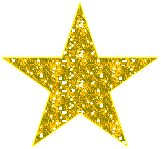 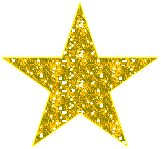 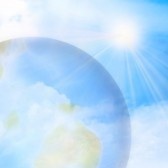 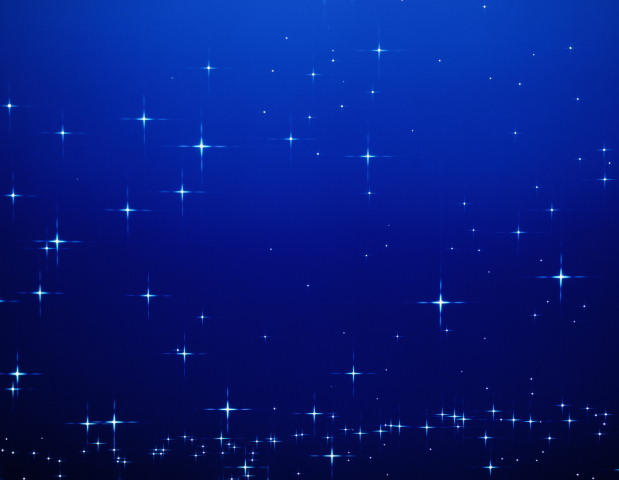 Название компонентов и результата деления
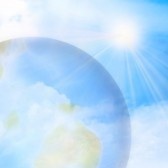 Найдите значение числовых выражений
16 : 2=
4 : 2=
8 : 2=
14 :7 =
10 : 2=
6 : 3=
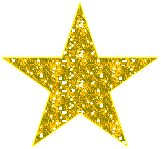 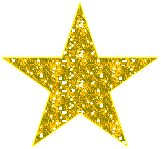 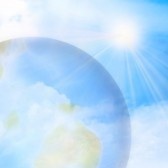 ПРЕДМЕТКТО?  ЧТО?
ЧТО ДЕЛАЕТ?
ДЕЙСТВИЕ ПРЕДМЕТА
Запишите числовое выражение

     А) Делимое 6, делитель 3. Найдите частное


    Б) Найдите частное чисел 12 и 6
а
Космонавт 
Ракета 
Звезда 
Метеорит
изуч ает
летит
г о р и т
падает
л
г
о
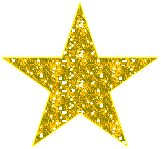 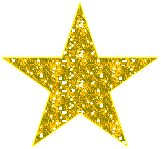 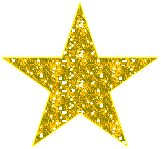 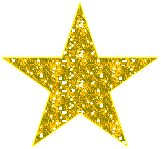 л
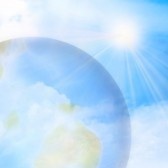 Проверь себя!
6 : 3= 2
12 : 2 = 6
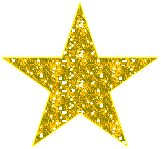 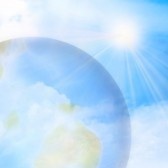 ПРЕДМЕТКТО?  ЧТО?
ЧТО ДЕЛАЕТ?
ДЕЙСТВИЕ ПРЕДМЕТА
Запишите числовое выражение

     А) Делимое 6, делитель 3. Найдите частное


    Б) Найдите частное чисел 12 и 6
а
Космонавт 
Ракета 
Звезда 
Метеорит
изуч ает
летит
г о р и т
падает
л
г
о
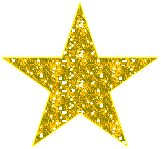 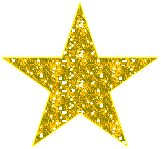 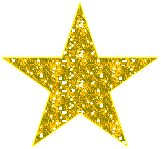 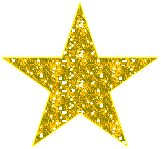 л
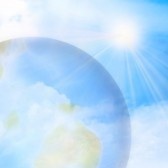 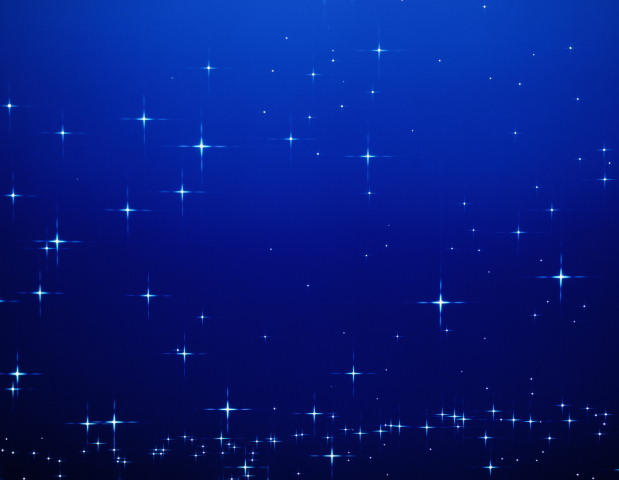 № 1, стр. 88

№ 2, стр.88
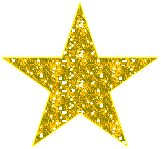 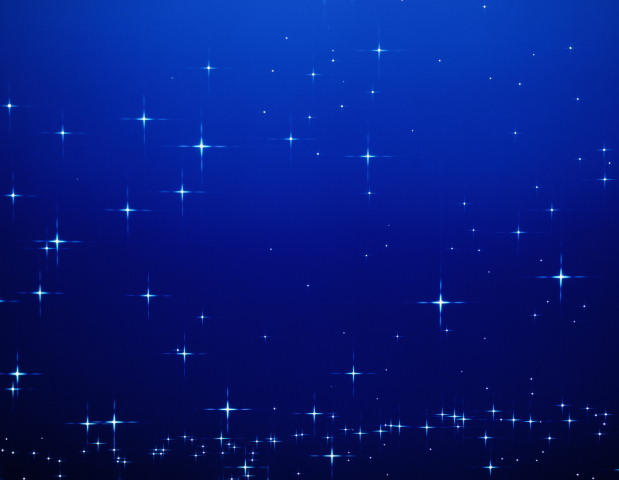 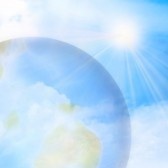 14 : 2 = 7
2 * 7 = 14
7 * 2 = 14
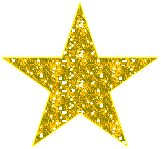 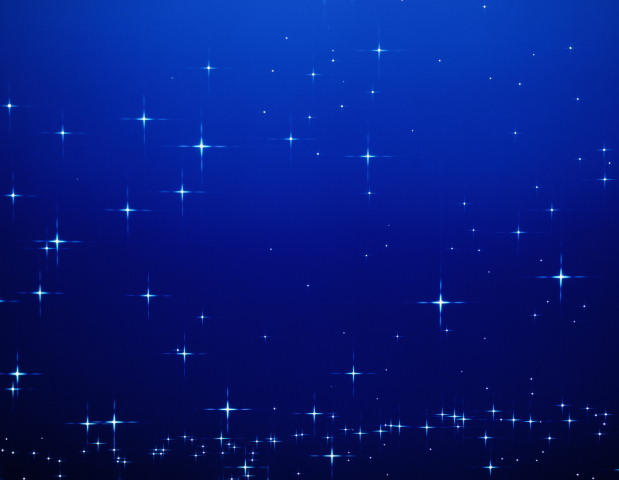 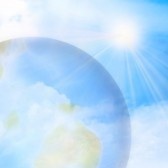 18 : 3 = 6     15 : 3 = 5
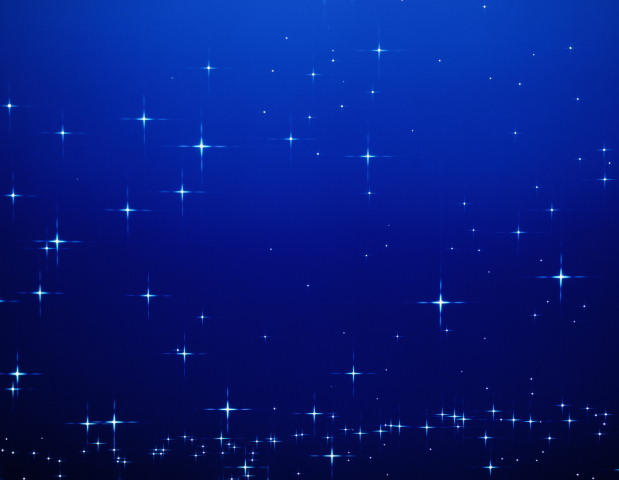 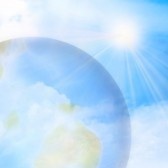 .
Окрашен космос в чёрный цвет,Поскольку атмосферы нет,Ни ночи нет, ни дня.А нам нужна Земля.
космос в чёрный цвет,
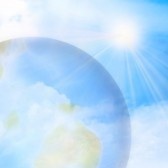 РЕФЛЕКСИЯ
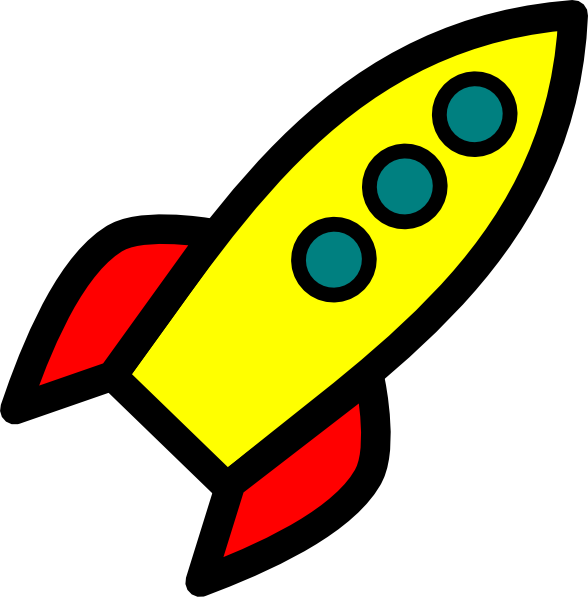 ОСТАЛИСЬ ВОПРОСЫ ПОСЛЕ УРОКА –№1, стр.90
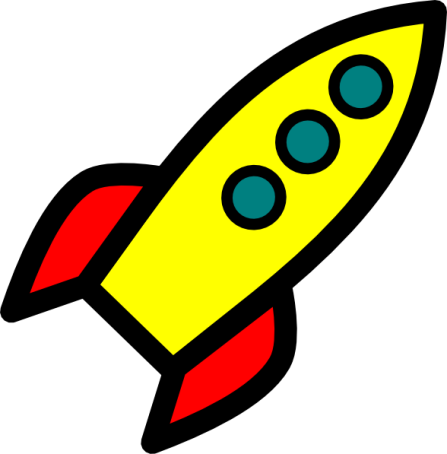 ПОНЯЛ ТЕМУ –
№2, стр.90
ВСЁ ПОНЯТНО, МОГУ ОБЪЯСНИТЬ –         	№6, стр.90
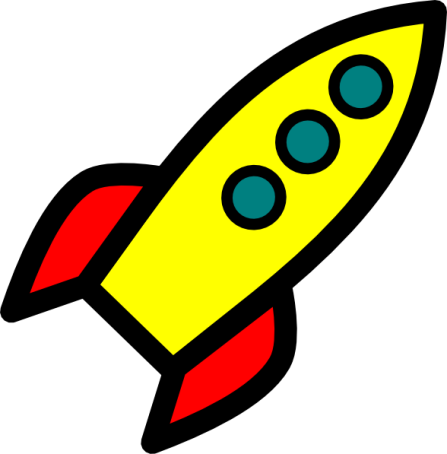 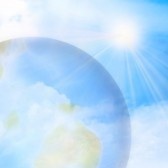 СПАСИБО ЗА УРОК !
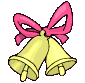 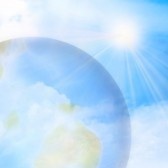 СПИСОК ИСПОЛЬЗУЕМЫХ РЕСУРСОВ
http://fotki.yandex.ru/users/ver-bu2011/view/707528/?page=0 – анимация ракеты
http://wish-to-fly-up.livejournal.com/74037.html
http://www.federalspace.ru/main.php?id=2&nid=15715-
http://www.ecofauna.org/node/260-
http://russianwill.org/Valentina-Tereshkova
http://moy27.ucoz.ru/index/kosmos_vchera_segodnja_zavtra/0-47- http://cosmos.ucoz.ru/_ld/3/342_LNU.mp3 -космическая музыка